How frequent are biotic worlds?
The Impact of Kepler on the likelihood 
of Extra-terrestrial Life
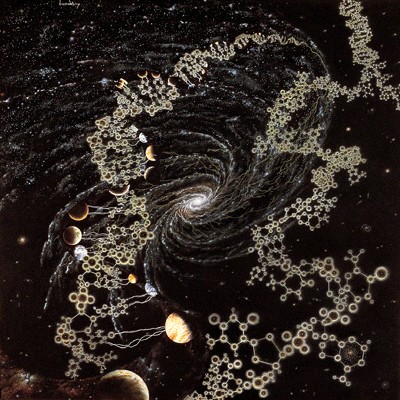 Amri Wandel  - Hebrew Univ.  of Jerusalem
How frequent are terrestrial exo-planets?
Do other stars have planets?
 If so, are they Earthlike?
 Are they in the Habitable zone?
The exo-planet boom 
 What has changed with Kepler?
2
ILASOL 2012 A. Wandel
Star types suitable for the evolution of life
Too big(M>1.5Mo)- Main Sequence lifetime insufficient for the evolution of life
Too small (<0.5 Mo) - eruptive (planetary temperature instable)
This leaves ~ 10% of all stars.
3
ILASOL 2012 A. Wandel
Planetary disks being born in Orion
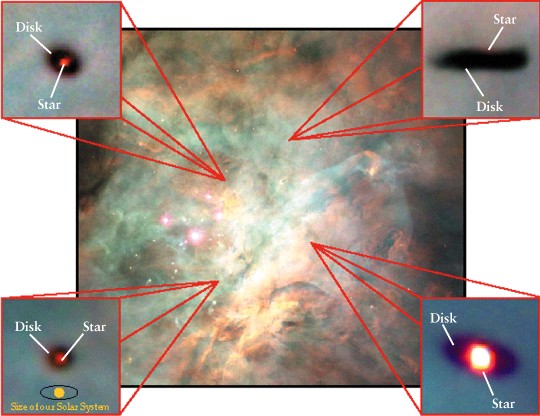 עוברי כוכבים ו”מערכות שמש” בערפילית אוריון
The Doppler method
V*~mp ap-1/251 Peg
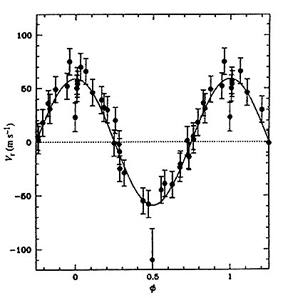 5
ILASOL 2012 A. Wandel
Doppler method is biased towards massive,near planets
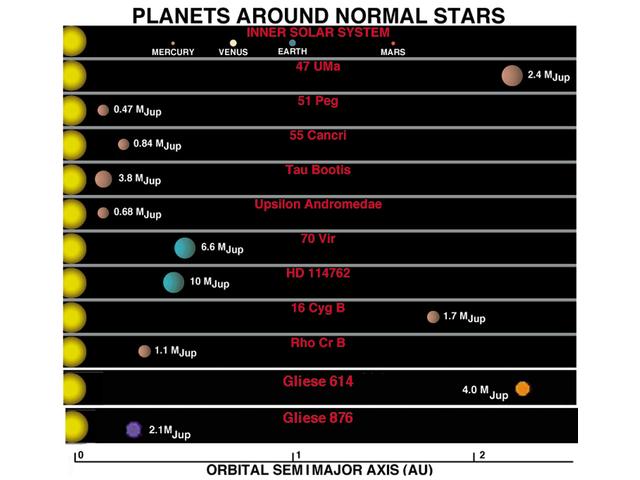 6
ILASOL 2012 A. Wandel
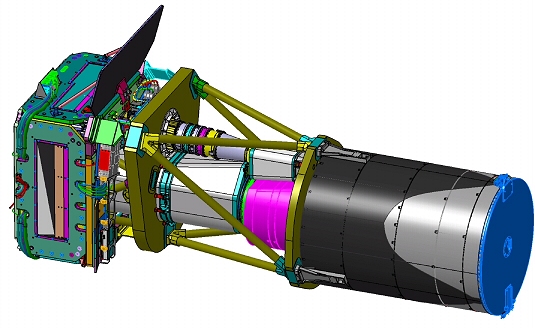 CoRoT
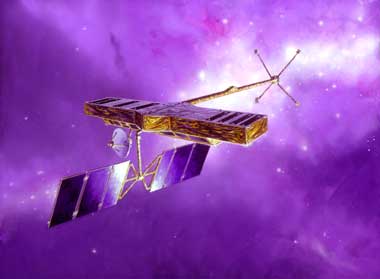 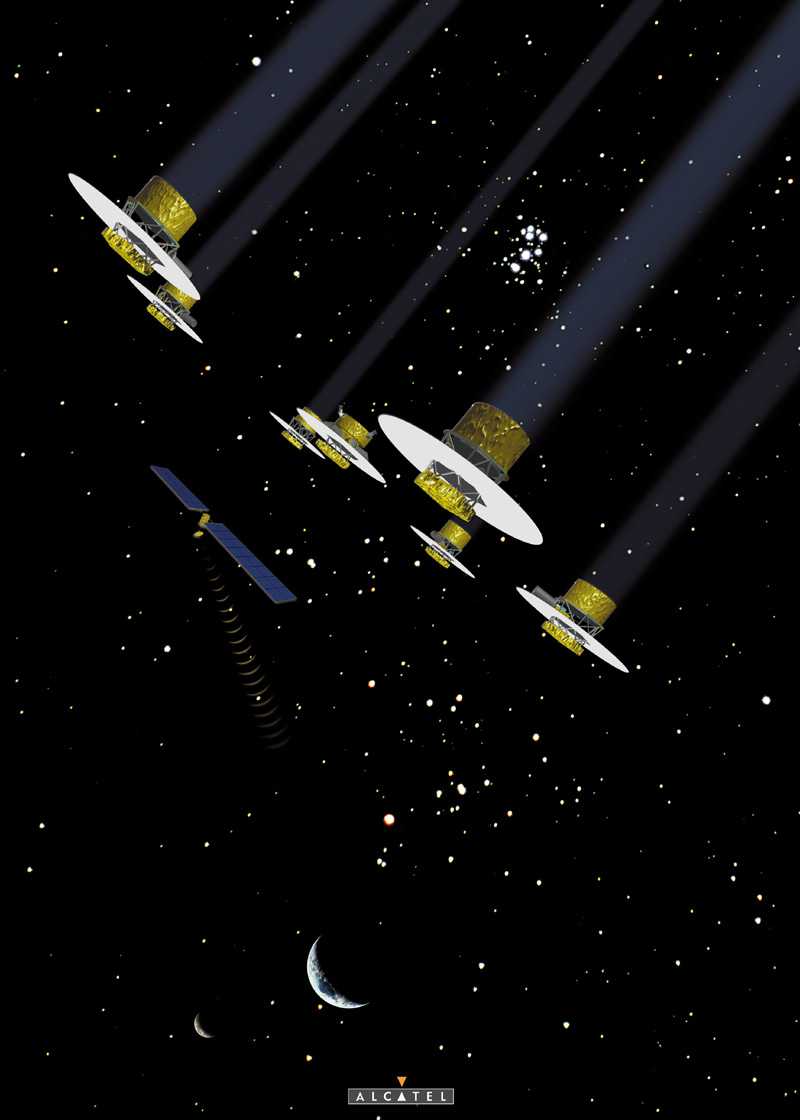 Darwin
SIM
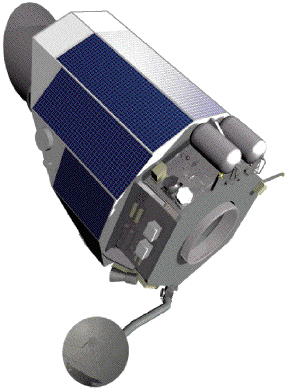 Kepler
Observatories in Space
7
ILASOL 2012 A. Wandel
The transit method
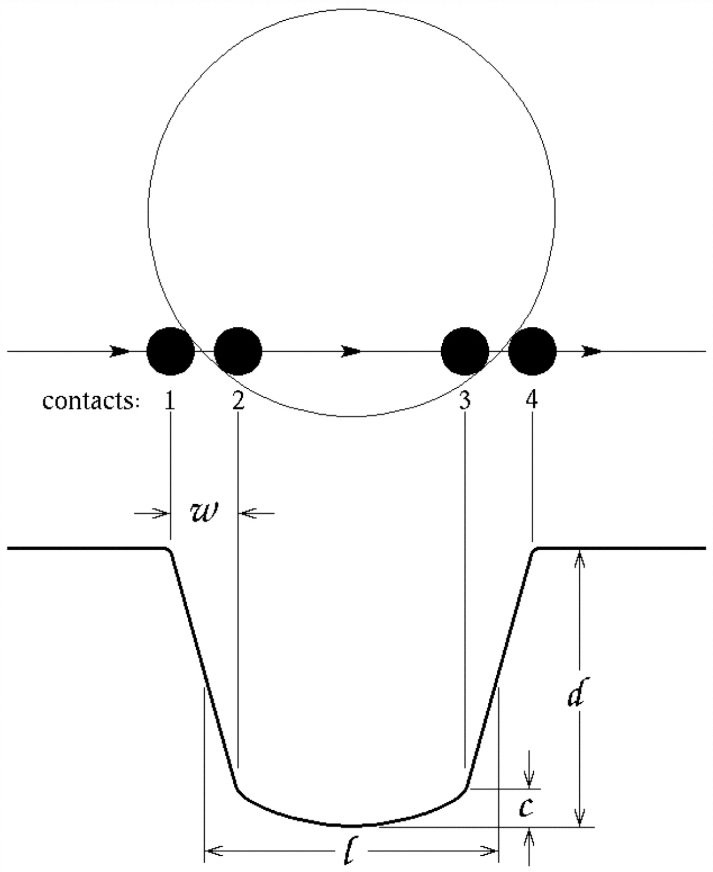 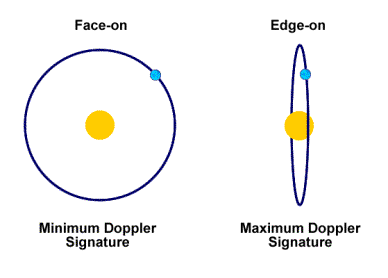 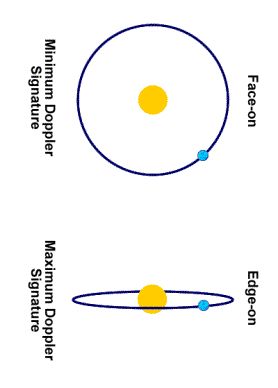 The inclination must be very close to 90°
8
ILASOL 2012 A. Wandel
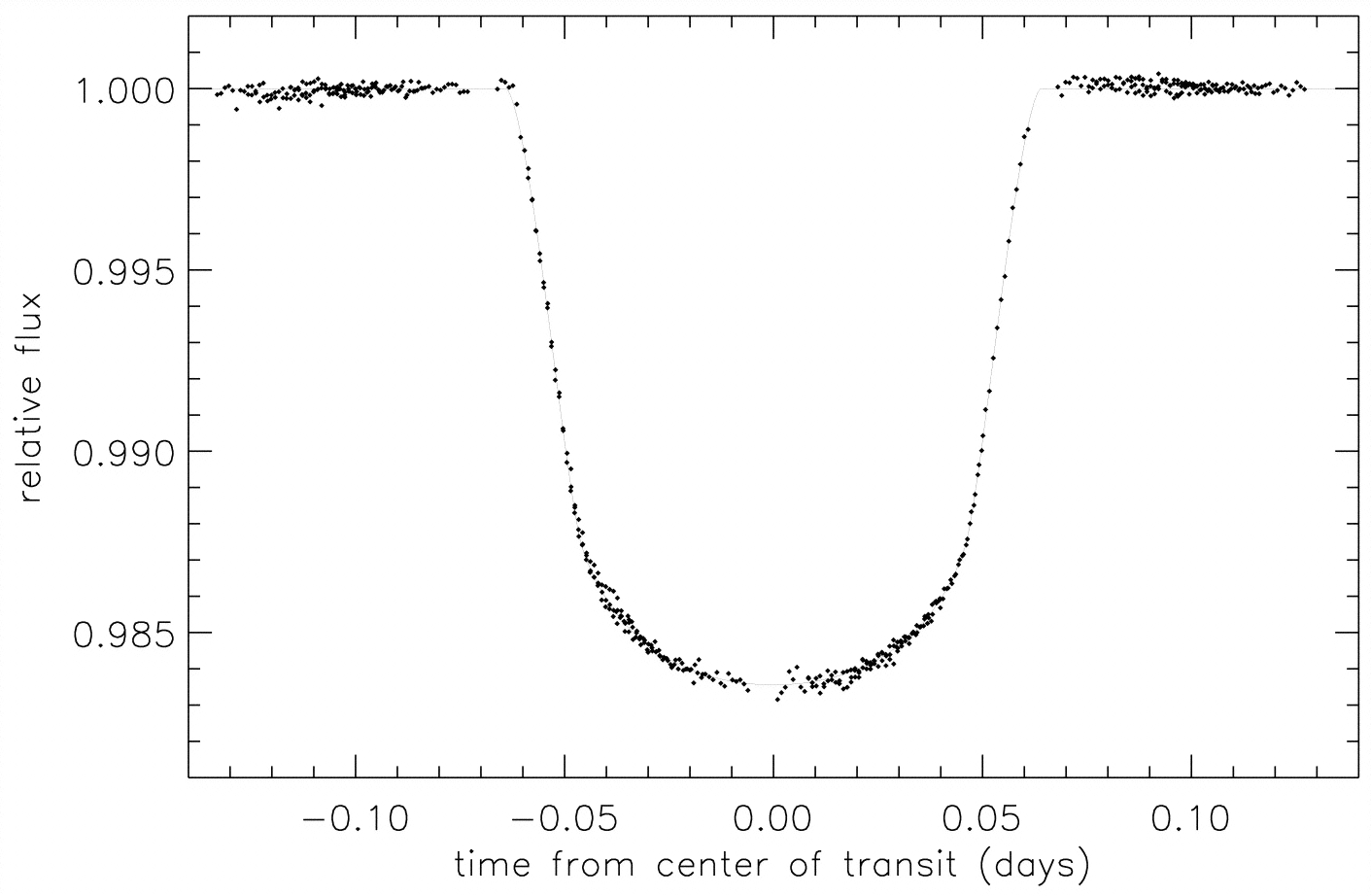 HD209458
Planet mass
Planet radius
 Planet density
9
ILASOL 2012 A. Wandel
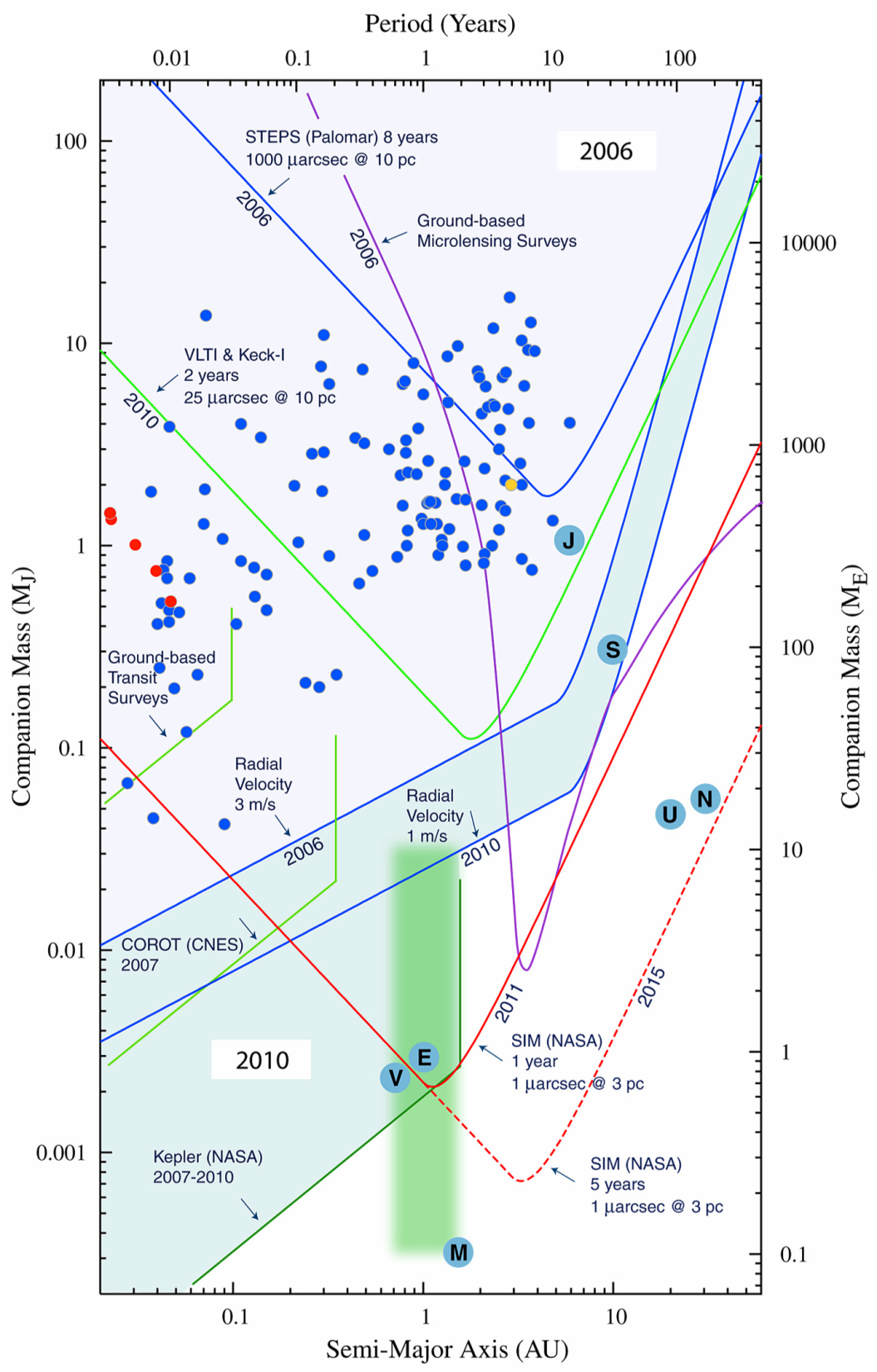 Sensitivity of exo-planet projects
Radial velocity 	(Doppler)
  Transit
  Micro-lensing
10
ILASOL 2012 A. Wandel
The Kepler mission
Search Earthlike exo-planets
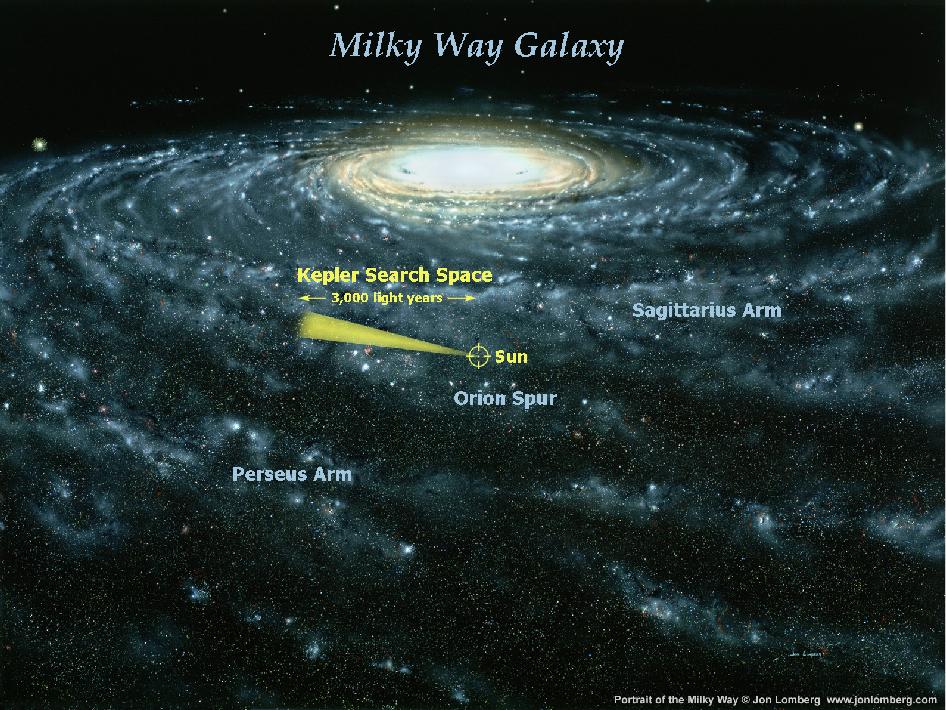 11
ILASOL 2012 A. Wandel
Kepler’s first planets
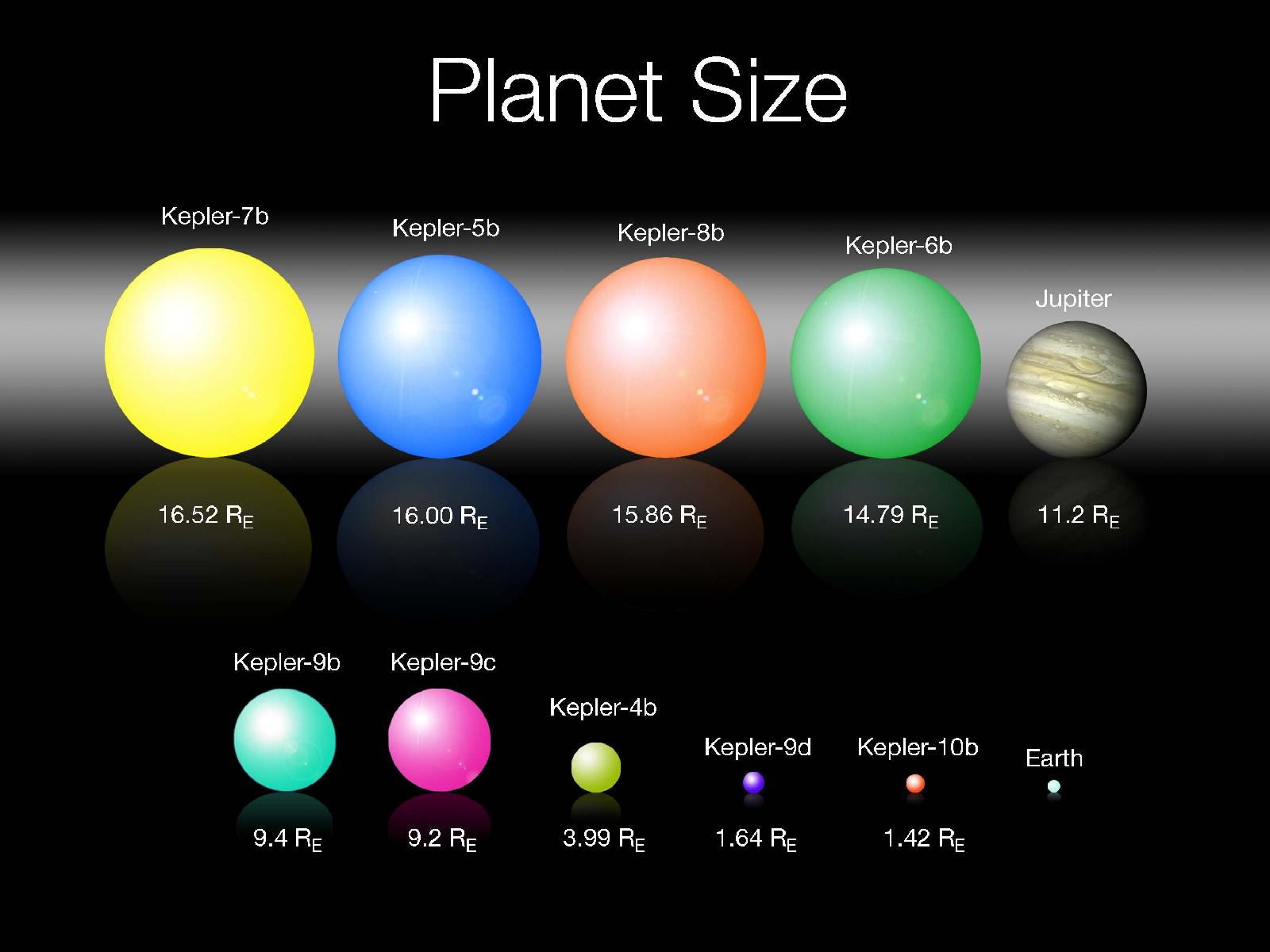 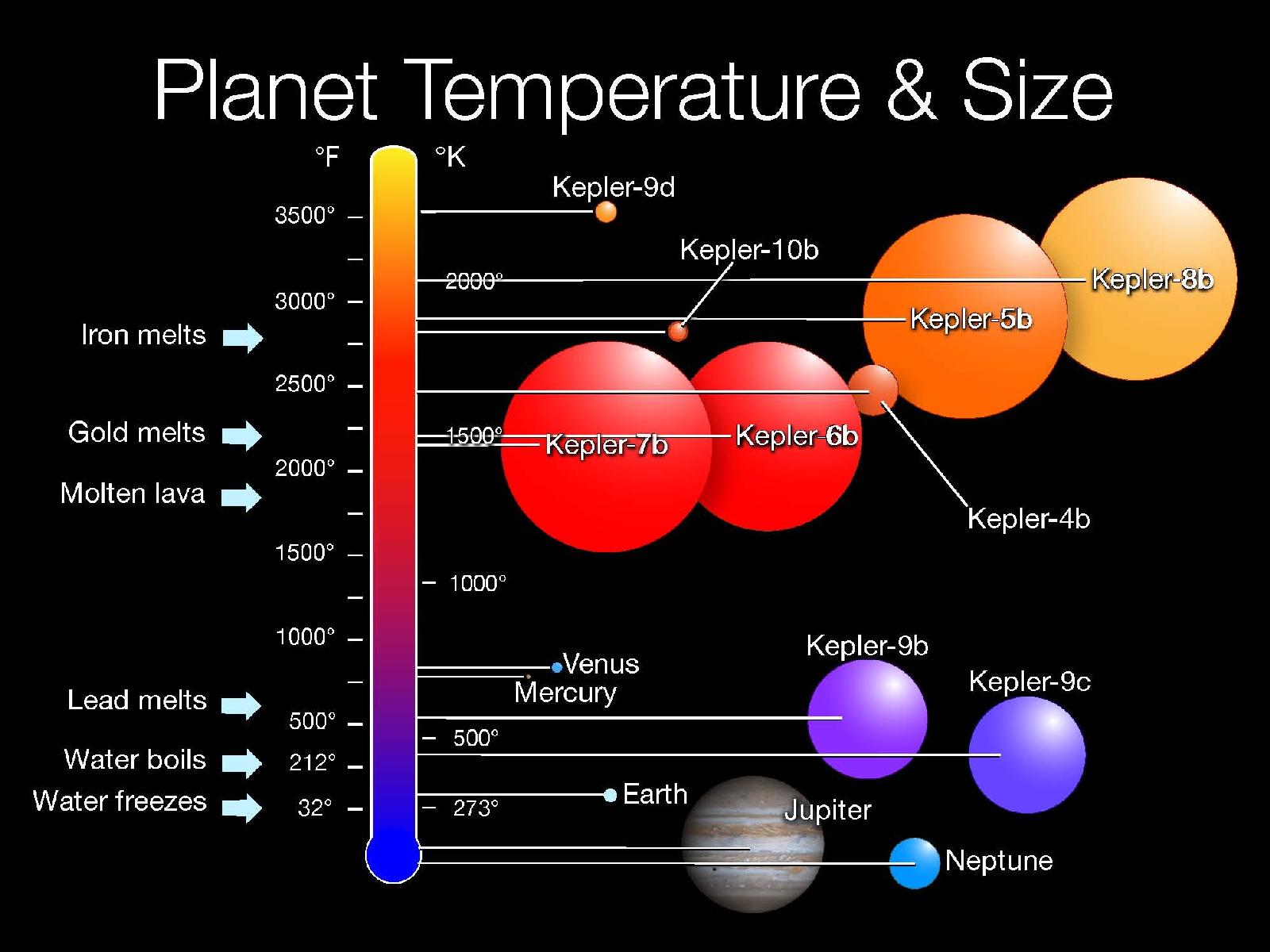 The Habitable Zone
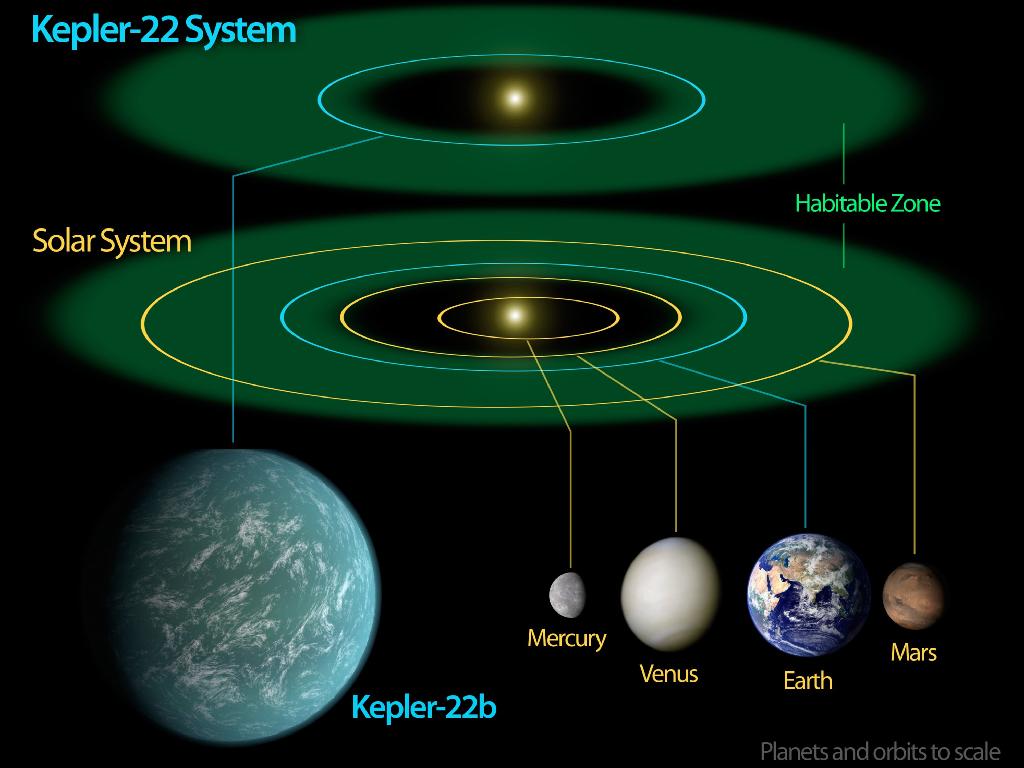 How many biotic woldss exist in the Galaxy ?
?
Kepler 20e,f
19.12.2011
?
Kepler 22b
5.12.2011
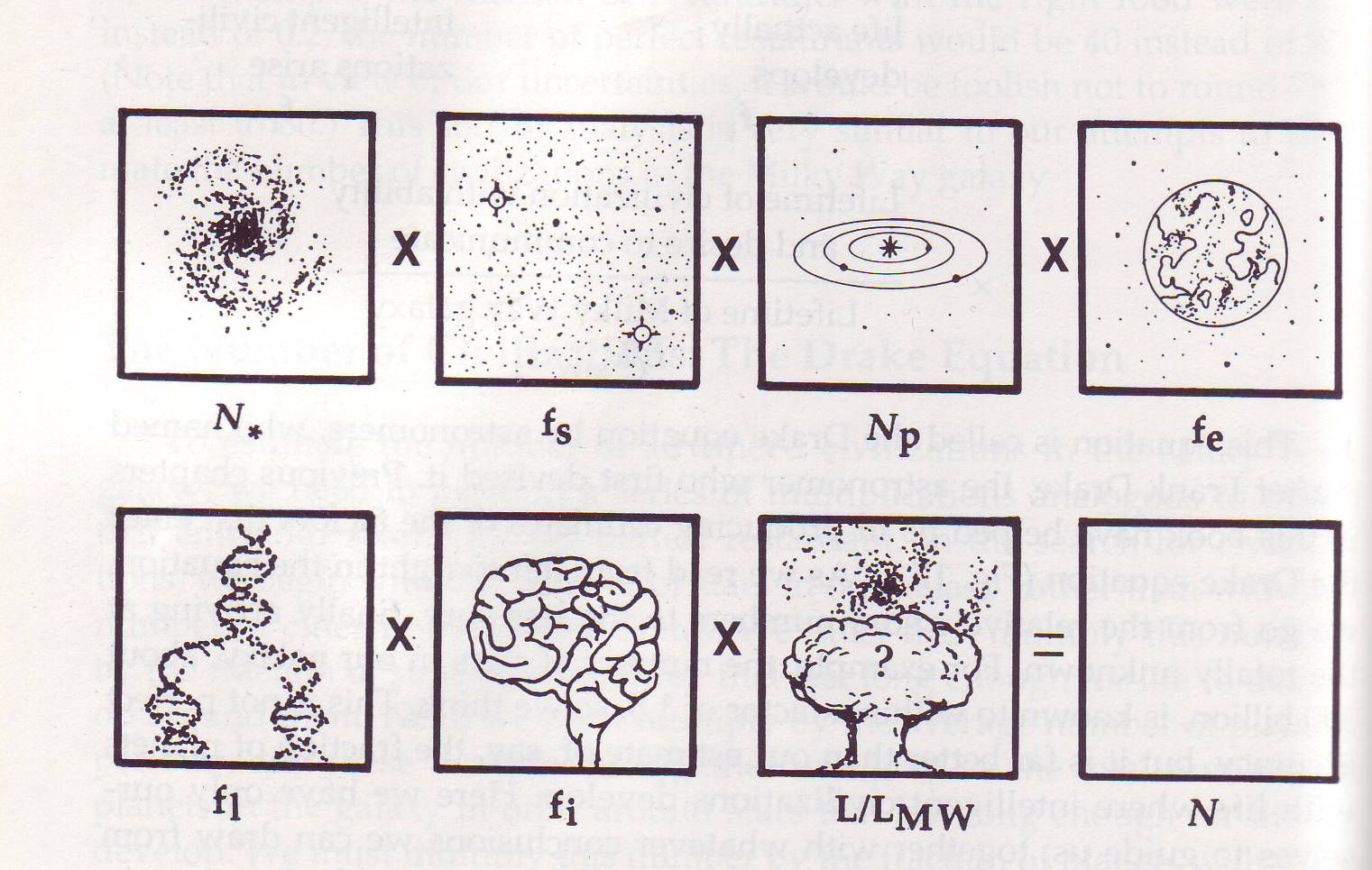 1011 stars 	 10% Sunlike         Planets in HZ       Earthlike
nHZ
15
ILASOL 2012 A. Wandel
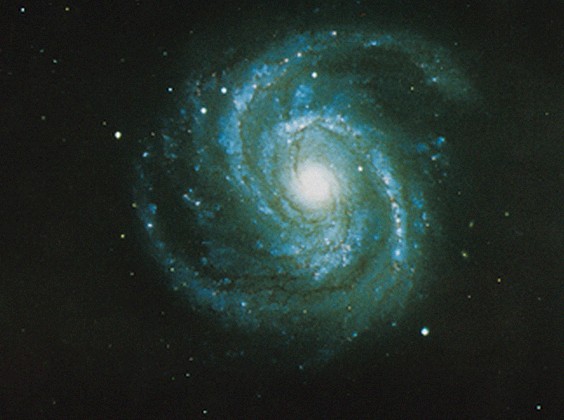 How frequent is extra-terrestrial life?
16
ILASOL 2012 A. Wandel
Probability for a terrestrial planet to become biotic vs. cosmic time
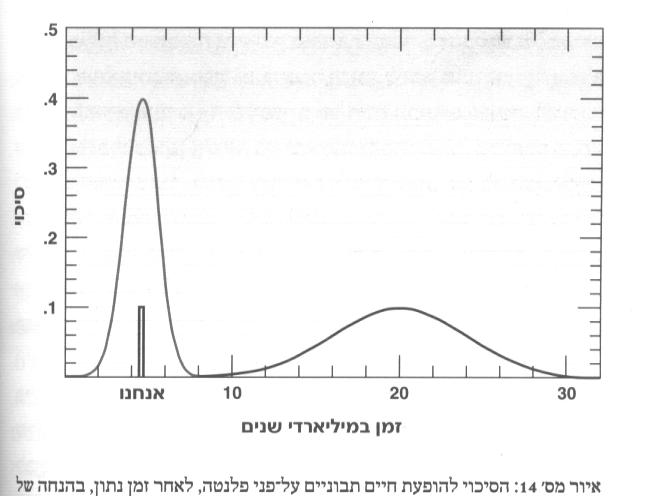 probability
Earth
17
ILASOL 2009 Amri Wandel
Time (bill.yrs)
Probabilities for terrestrial planetsand biotic worlds
Average distance to nearest biotic exoplanet:  

Db~10 ly (FpFb) -1/3

Let’s assume two extreme scenarios:

Optimistic: Fp=1, Fb=1, Db~10 ly

Pessimistic: Fp=0.01, Fb=0.001 Db~500 ly
18
Exo-Planets by Micro-lensing
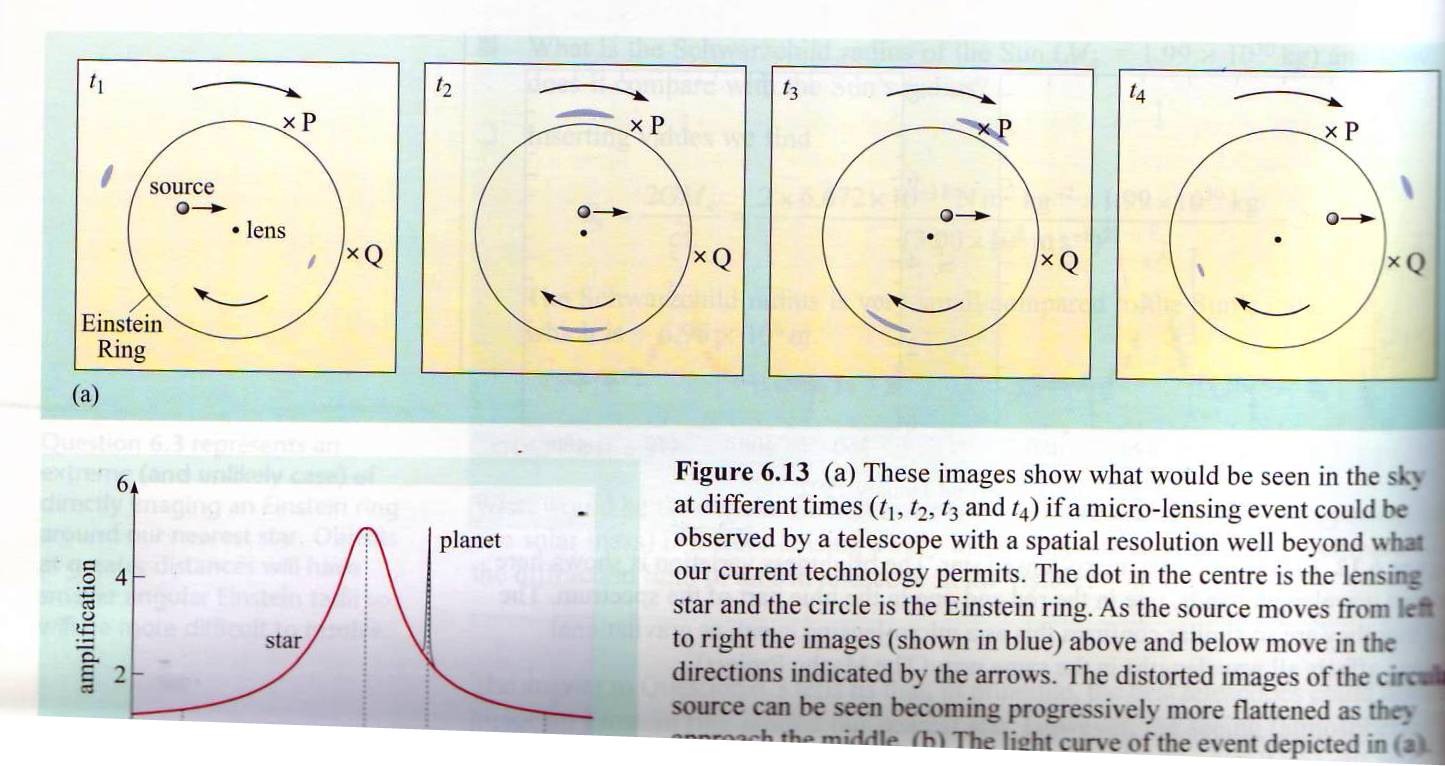 19
ILASOL 2012 A. Wandel
Distance to nearest biotic planet
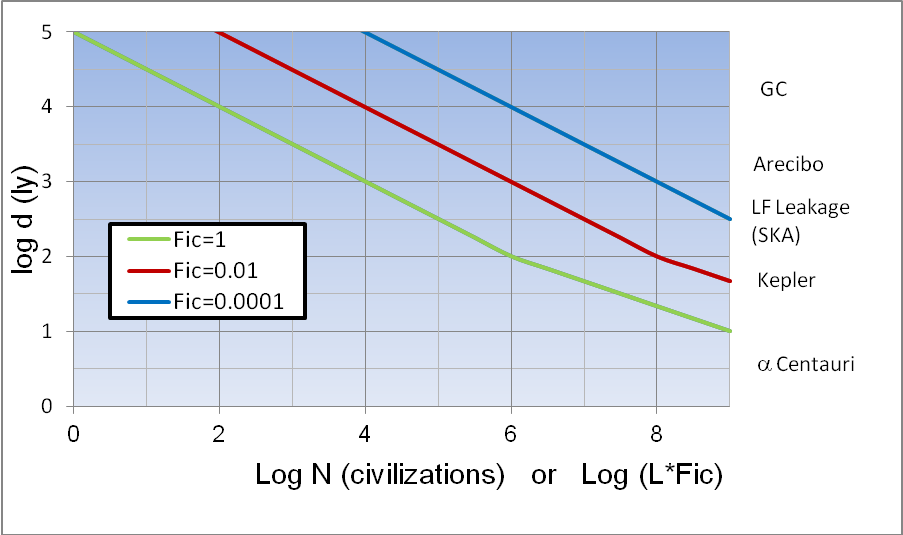 11+Log (FpFb)
20
ILASOL 2012 A. Wandel
Probability for a biotic planet within 100 ly
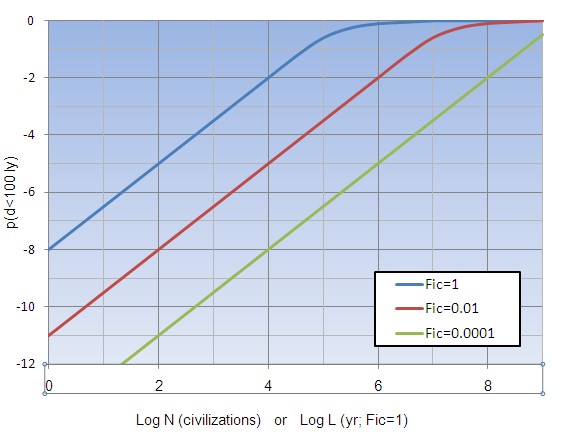 11+Log (FpFb)
21
ILASOL 2012 A. Wandel
After Kepler 
extra-terrestrial life
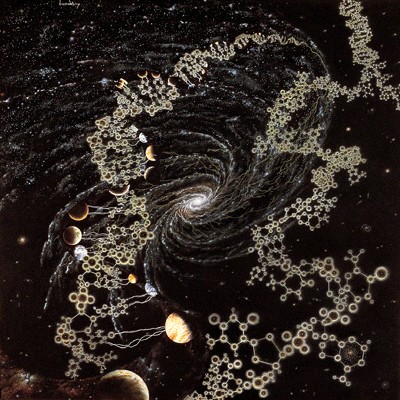 Seems to be much more likely